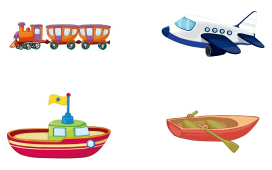 人教精通版五年级下册
Unit2 Can I help you?
WWW.PPT818.COM
>>Review
Think and say
1. What does Dick want to buy?
2. What color does he like?
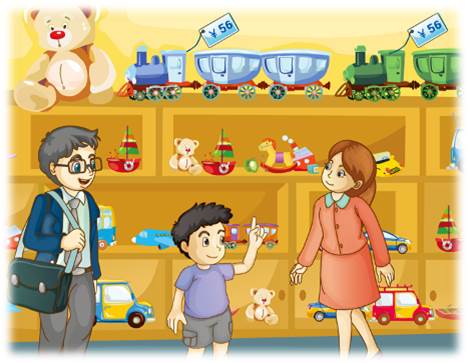 3. How much is it?
>>Lead-in
Free talk
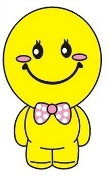 Do you like shopping?
Where do you usually go?
Who’d like to go with you?
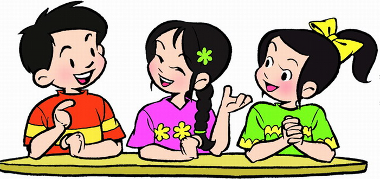 >>Presentation
Look and say
Look! Lisa and her mum are shopping.
Guess! What are they talking about?
What do they want to buy?
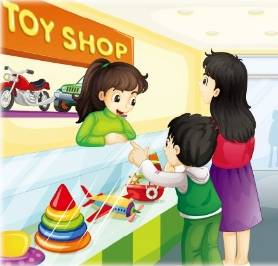 >>Presentation
Look and say
They want to buy some toys.
Do you know these toys?
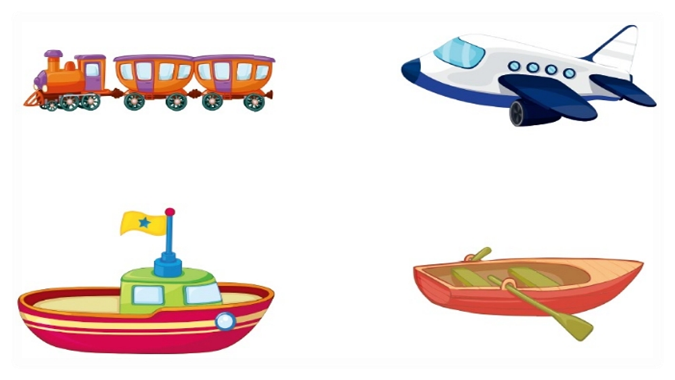 toy train
toy plane
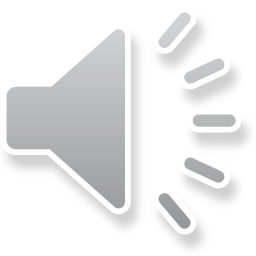 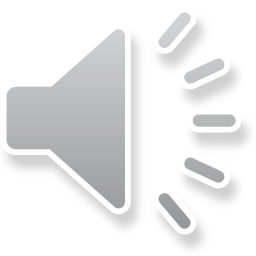 toy boat
toy ship
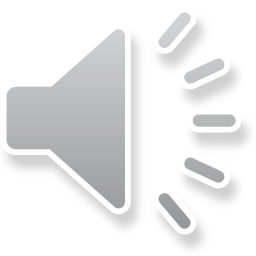 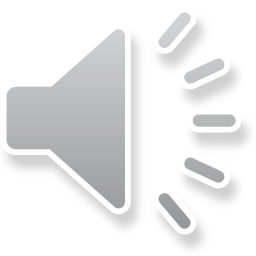 >>Presentation
Look and say
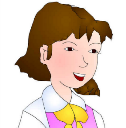 Can I help you?
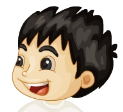 Yes. I want a toy train.
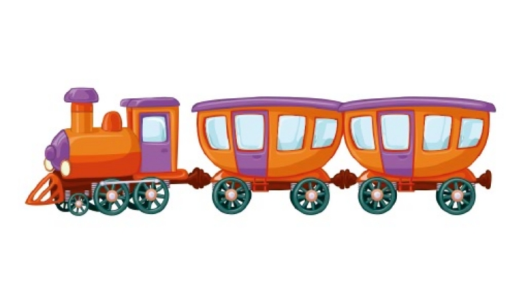 ￥56
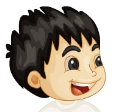 How much is it?
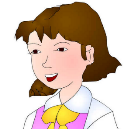 It’s fifty-six yuan.
>>Presentation
Look and say
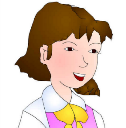 Can I help you?
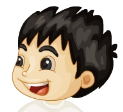 Yes. I want a toy plane.
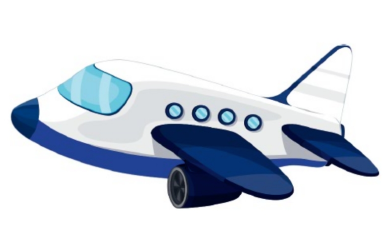 ￥68
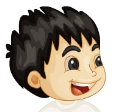 How much is it?
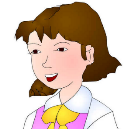 It’s sixty-eight yuan.
>>Presentation
Look and say
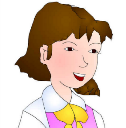 Can I help you?
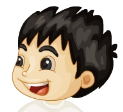 Yes. I want a toy ship.
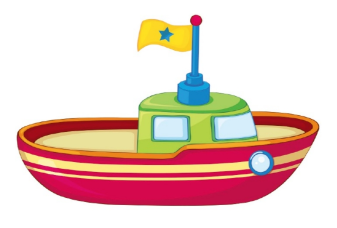 ￥45
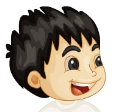 How much is it?
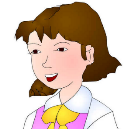 It’s forty-five yuan.
>>Presentation
Look and say
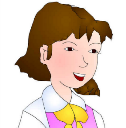 Can I help you?
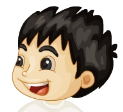 Yes. I want a toy boat.
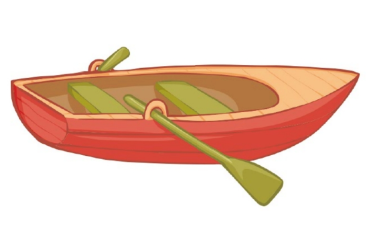 ￥30
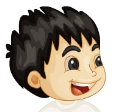 How much is it?
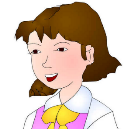 It’s thirty yuan.
>>Practice
Look and say
What’s missing?
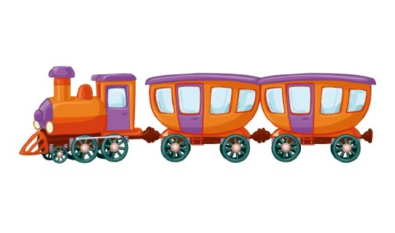 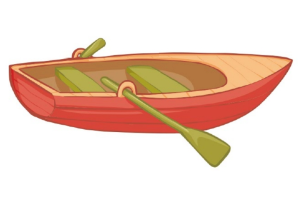 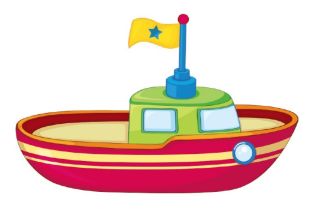 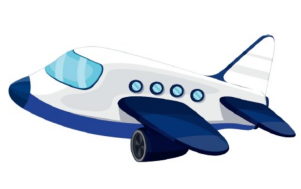 >>Practice
Let’s act
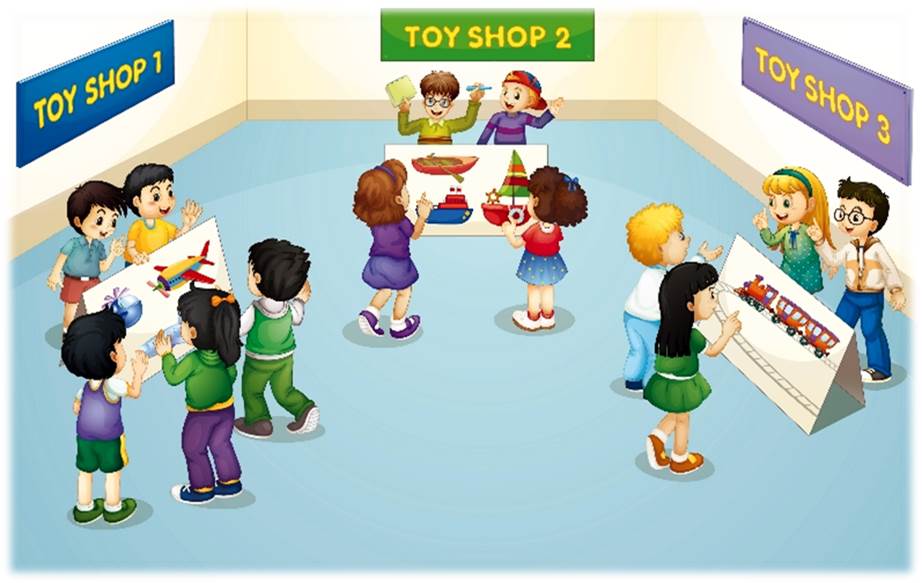 1
4
Can I help you?
How much is it?
Sure!
5
Can I have a toy ship?
3
Yes, I want a toy plane.
It’s fifty-six.
2
7
We’ll take it.
6
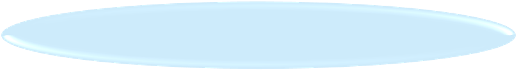 创编对话
>>Practice
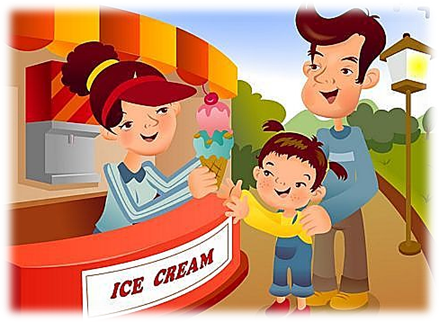 根据图片情境，模仿本课
对话，创编新的对话吧！
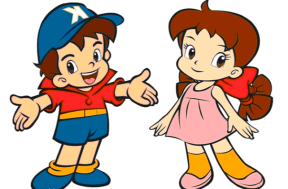 >>Practice
Let’s chant
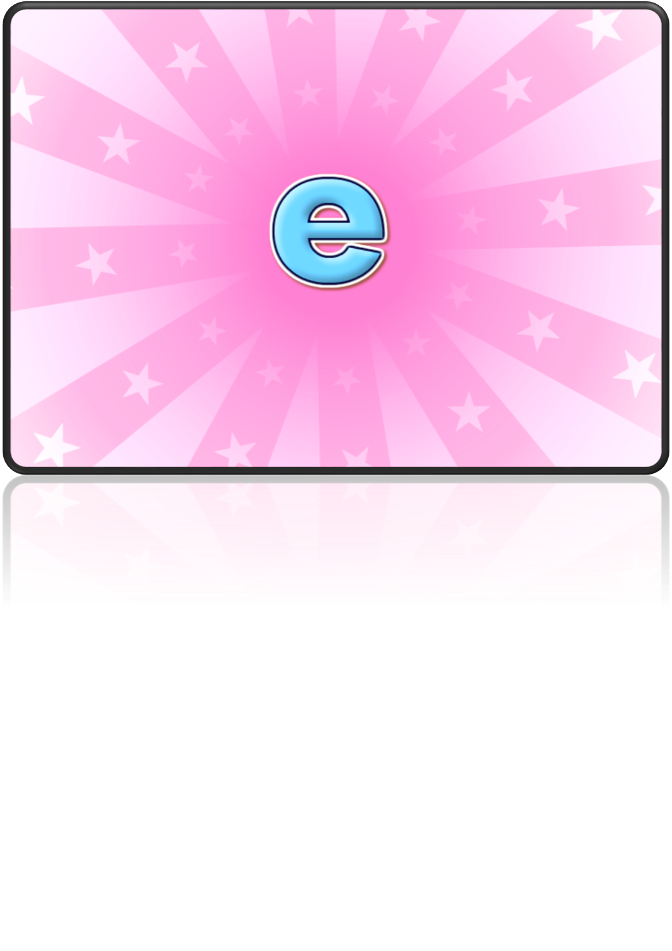 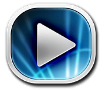 >>Summary
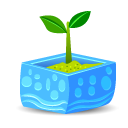 1.本课的重点单词：
plane
toy
ship
boat
train
2.本课的重点句型：
—Can I help you?
—Yes, I want …
—How much is it?
—It’s …
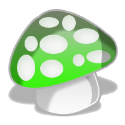 >>Homework
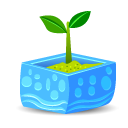 1.观看课文动画，按照正确的语音、语调朗读课文对话。2.在四线三格中正确抄写本课的新单词，不少于5遍。
3.预习 Lesson 9。
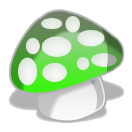